Graduate Professional
Development
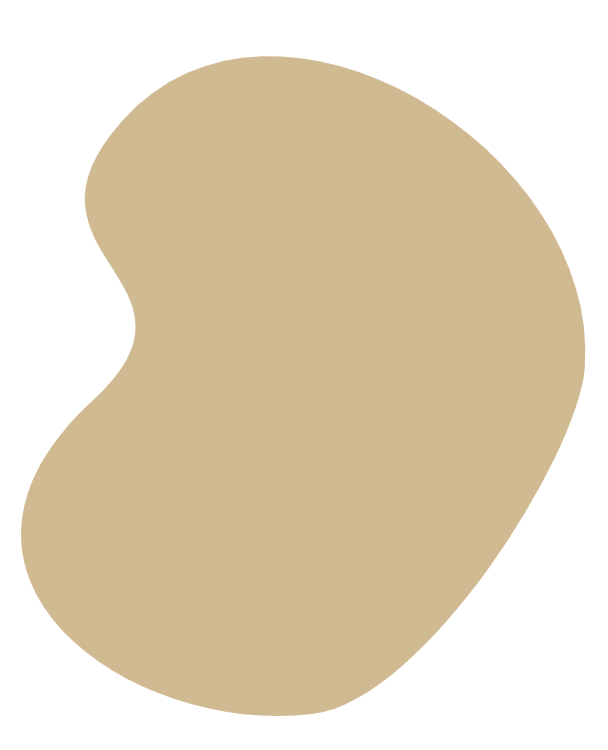 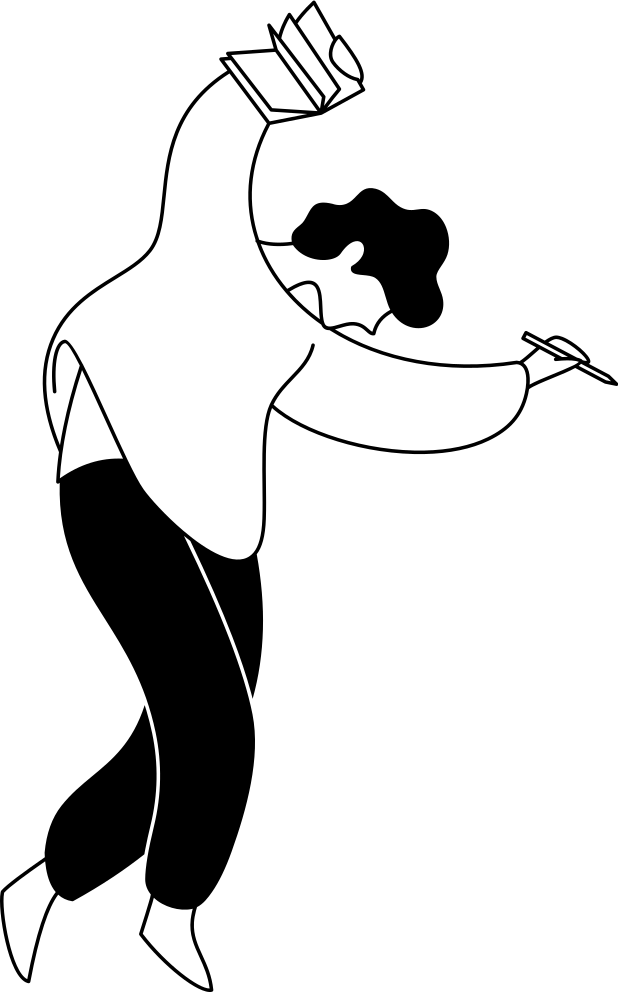 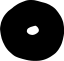 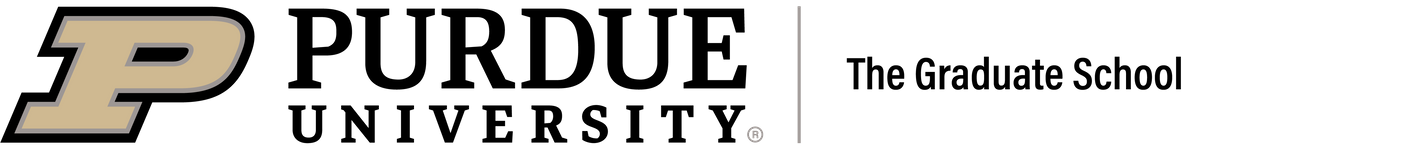 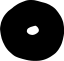 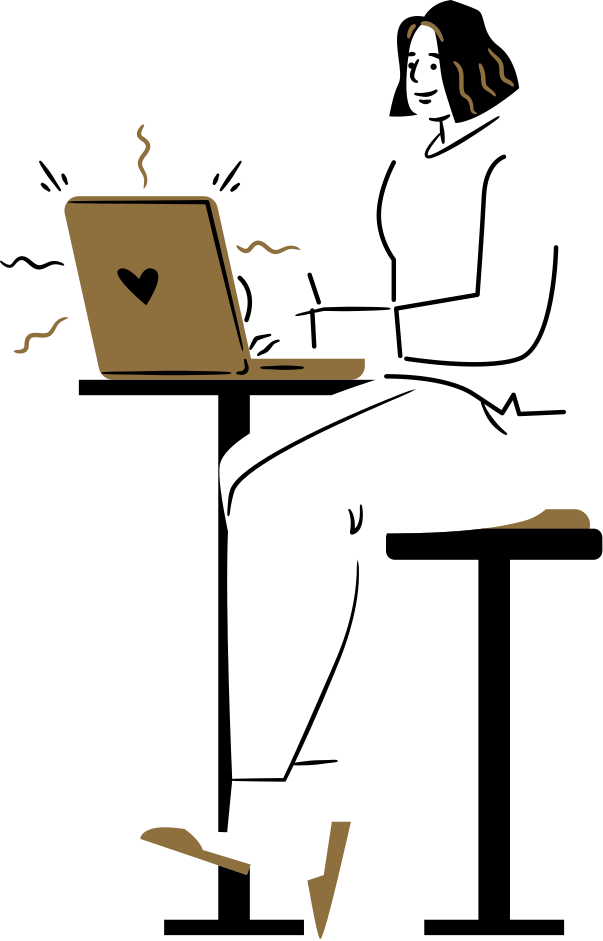 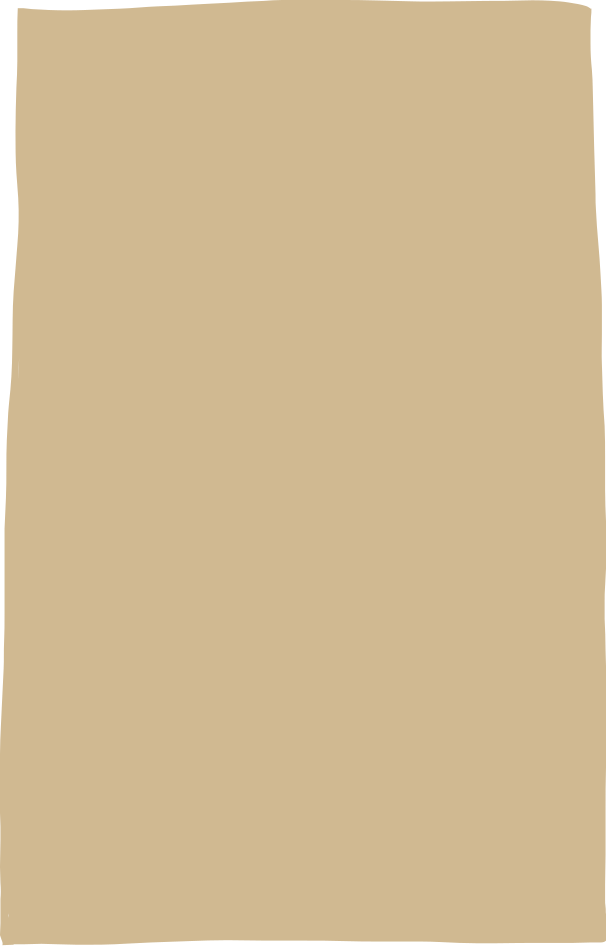 Workshops
300+ Free Workshops Annually
Topics Include:

Communication & Networking
Diversity & Inclusion
Mental Health 
Teaching & Research
Industry & Academic Career Preparation 
Grantsmanship & More!
SCAN FOR
WORKSHOPS!
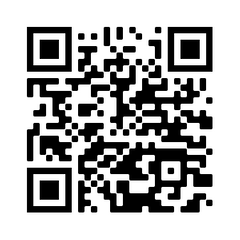 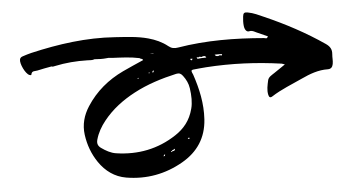 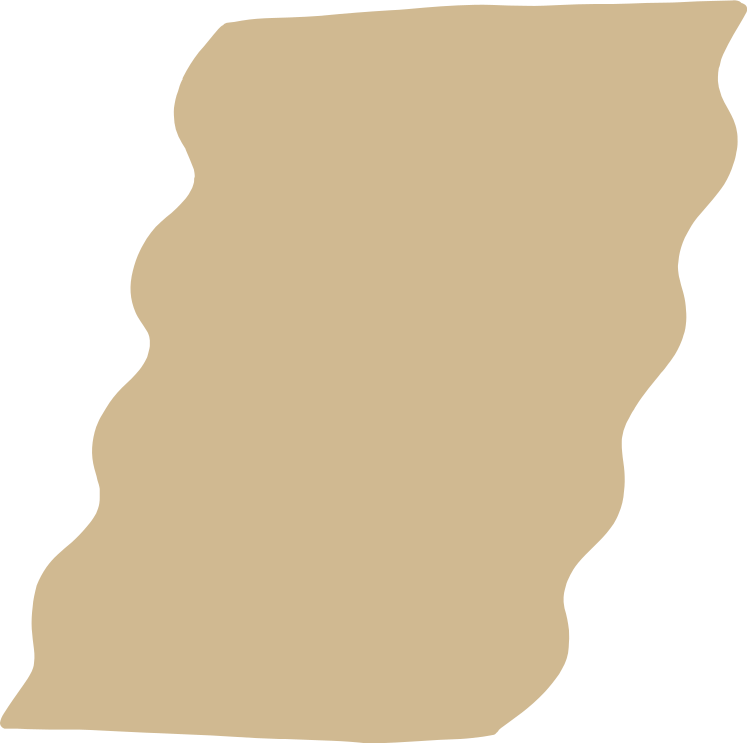 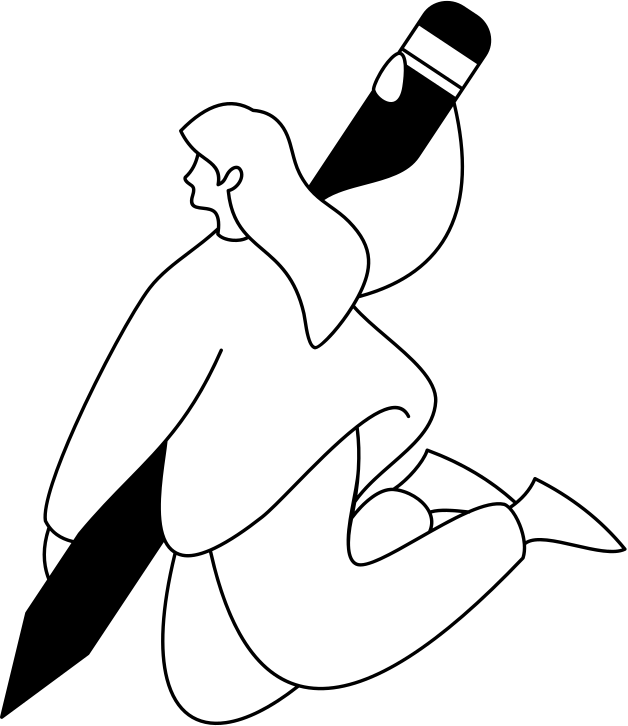 Top 3 Workshops
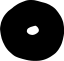 Impostor Syndrome
Responsible Conduct of Research (RCR) 
Thesis & Dissertation Prep
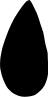 Boilers Work
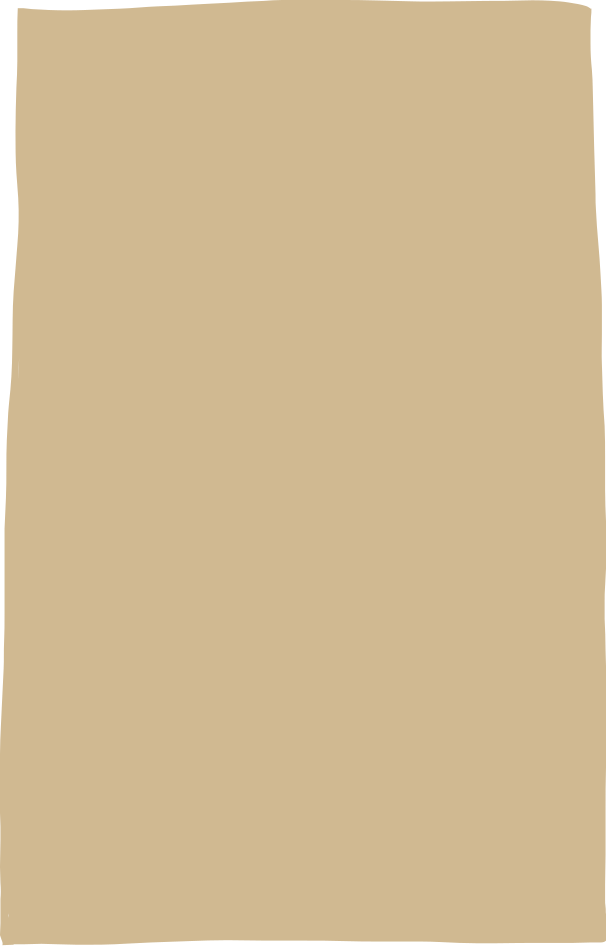 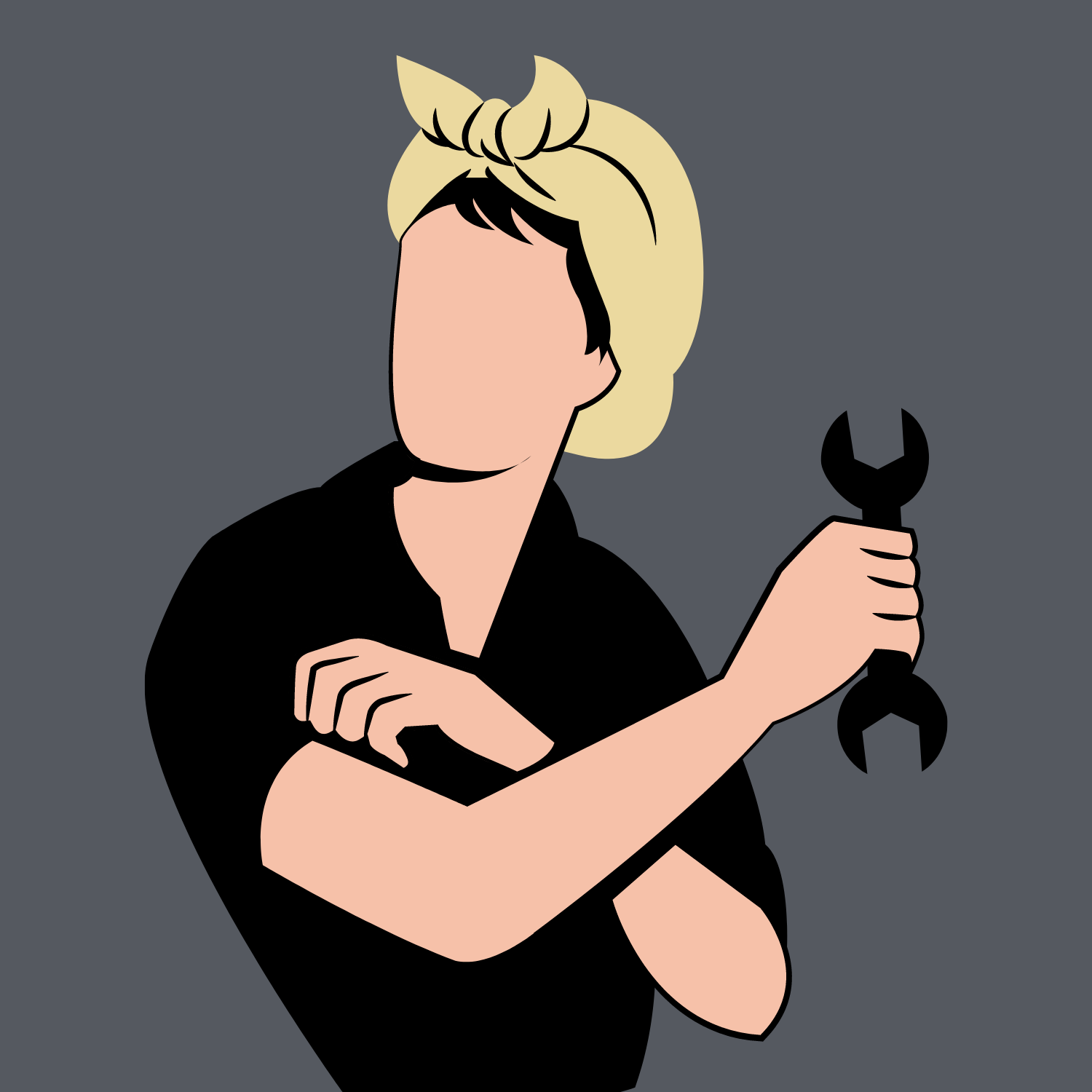 Internship Program
Gain Work Experience, Refine Soft Skills, Establish Career Connections
$7,500 Stipend to Pursue an Unpaid Summer Internship 
Deadline: April 5, 2024
LEARN
MORE!
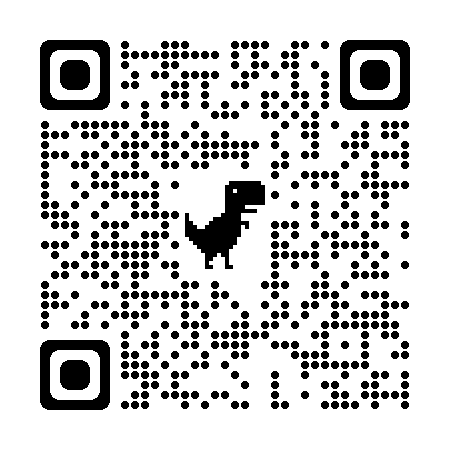 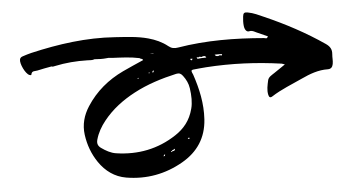 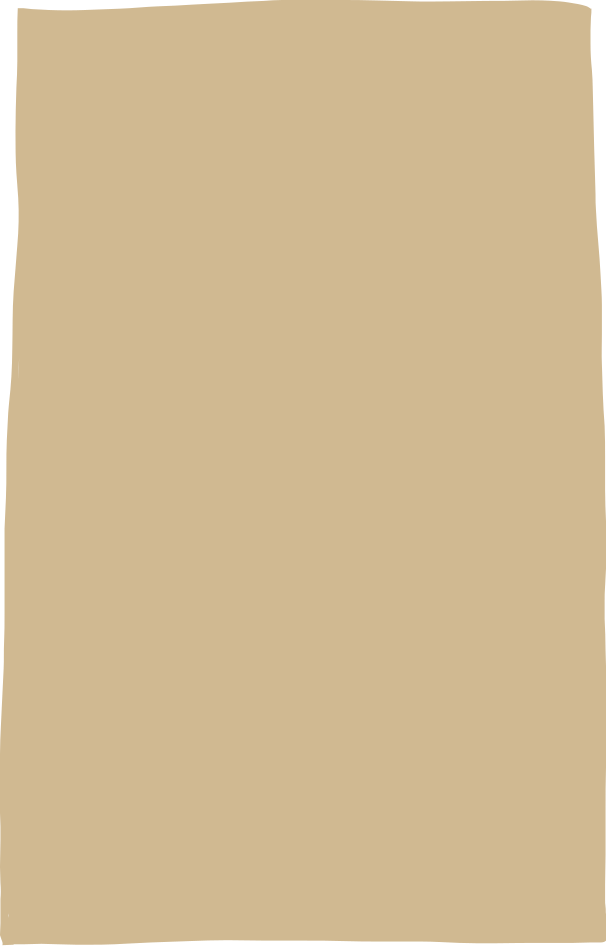 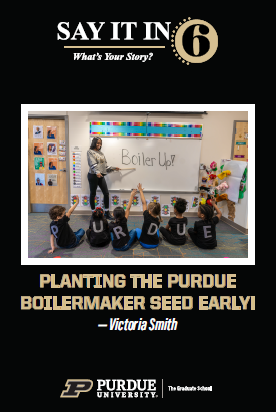 Say It In 6
Six Words, Your Story
$1,000 Prize
Capture Your Graduate Experience
Deadline: 02/23/24
SEE
MORE!
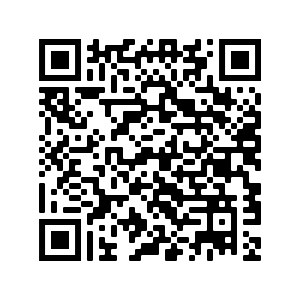 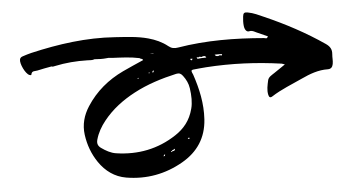 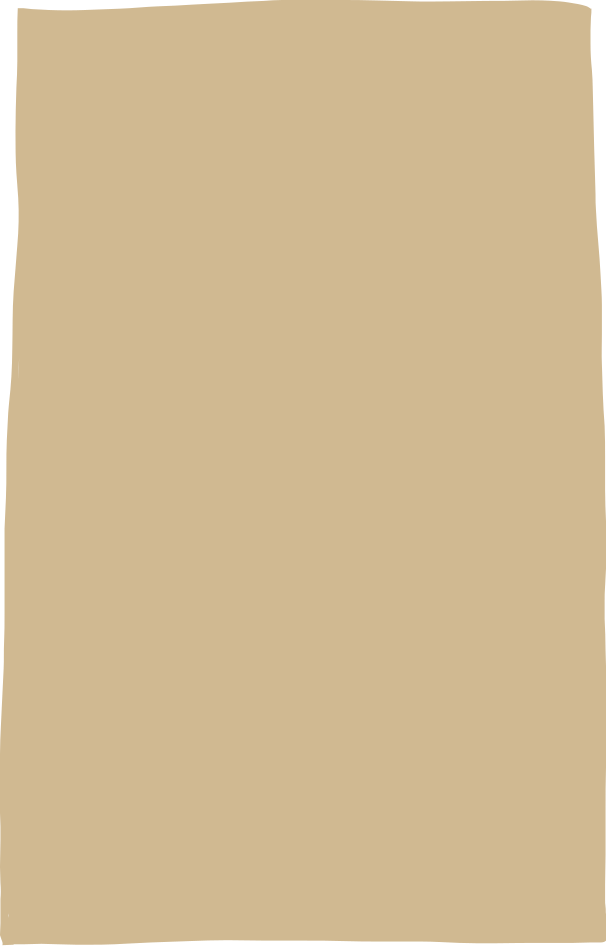 Three Minute Thesis (3MT)
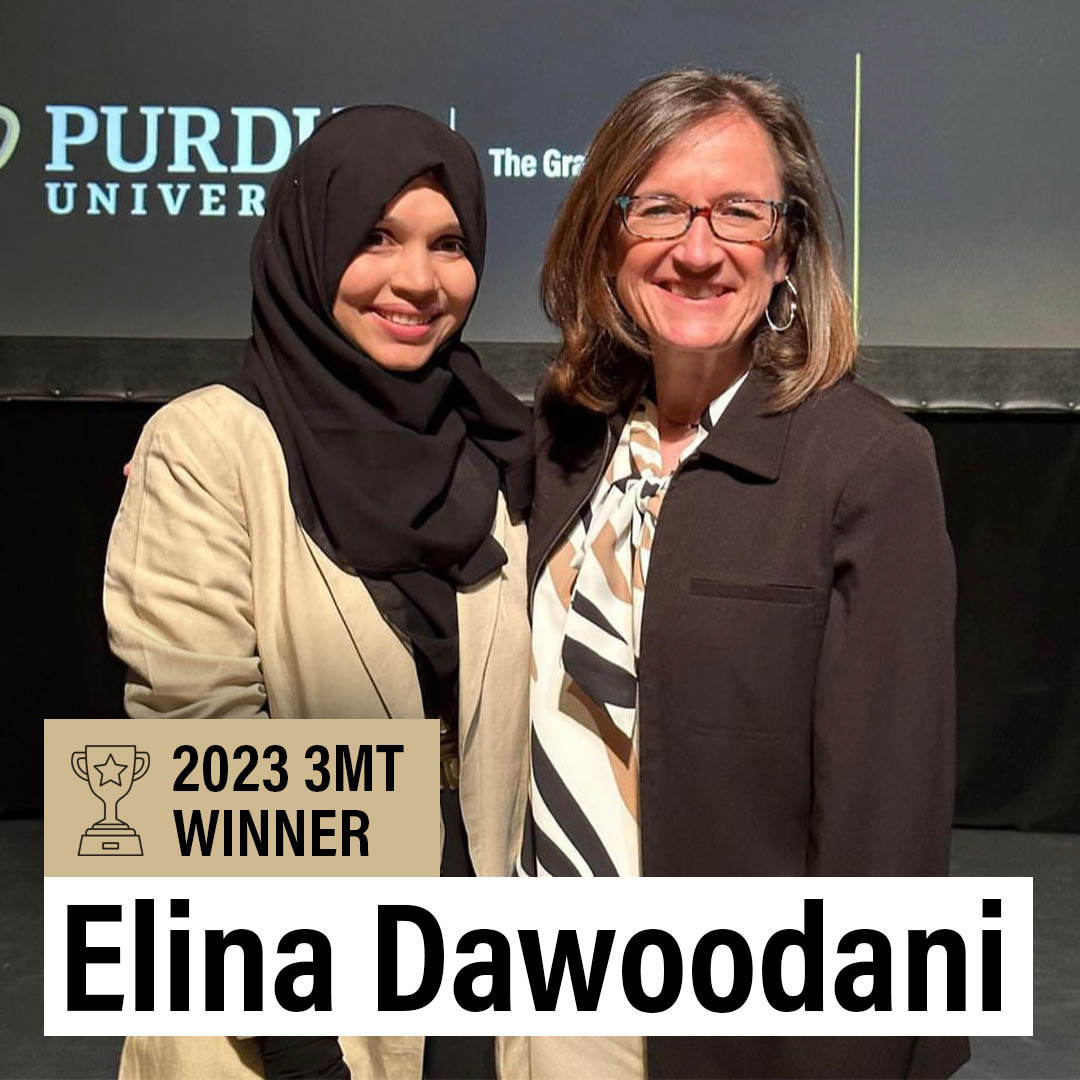 Research Communication Competition
Three Minutes, One Slide, $4,000 Prize
Learn to share your research with a non-specialist audience!
Deadline: 02/09/24
LEARN
MORE!
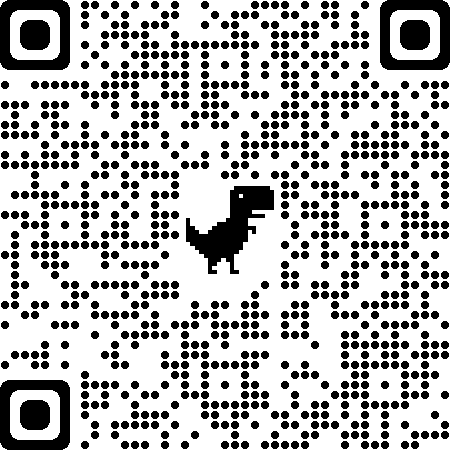 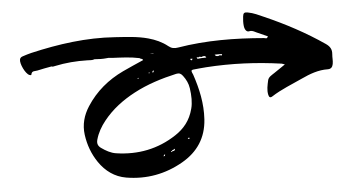 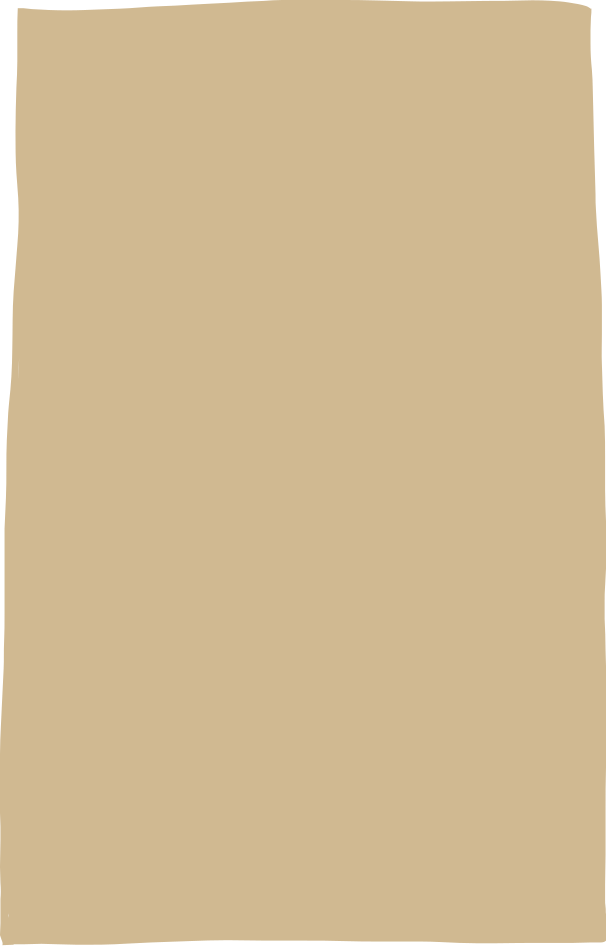 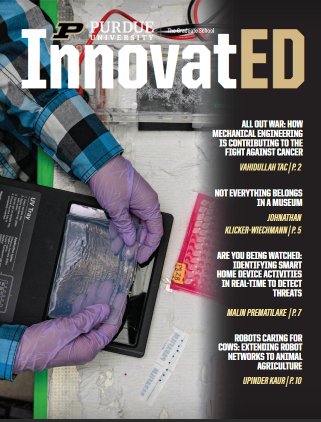 InnovatED
Graduate Research Magazine
Annual Publication
Learn to Write Popular Press Articles
Share Your Research
Monetary Awards
CHECK 
IT OUT!
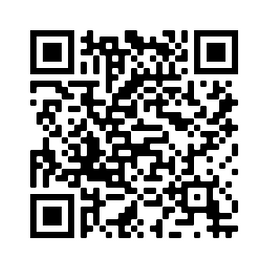 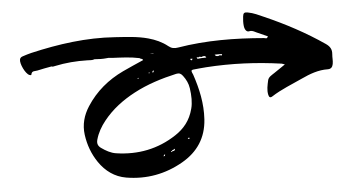 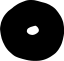 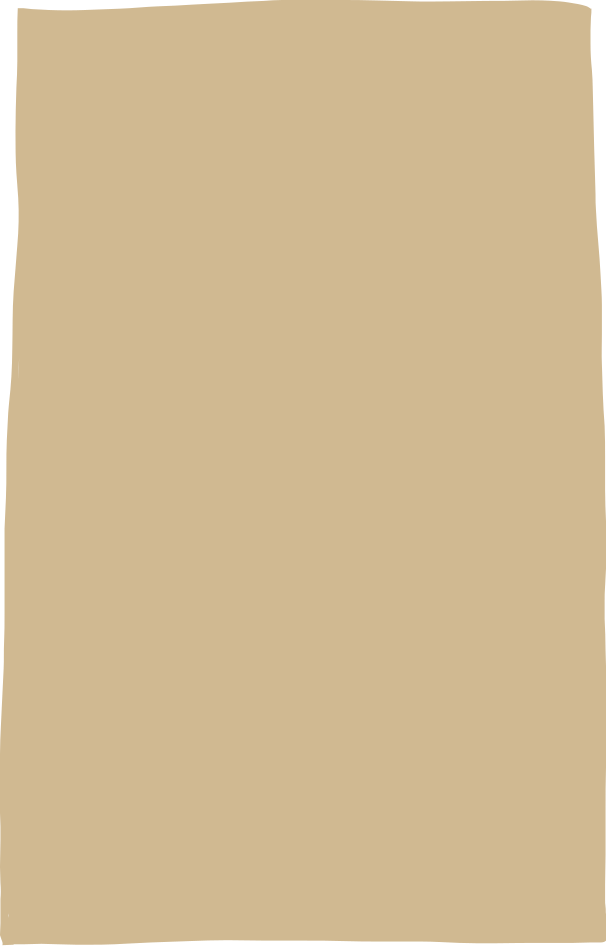 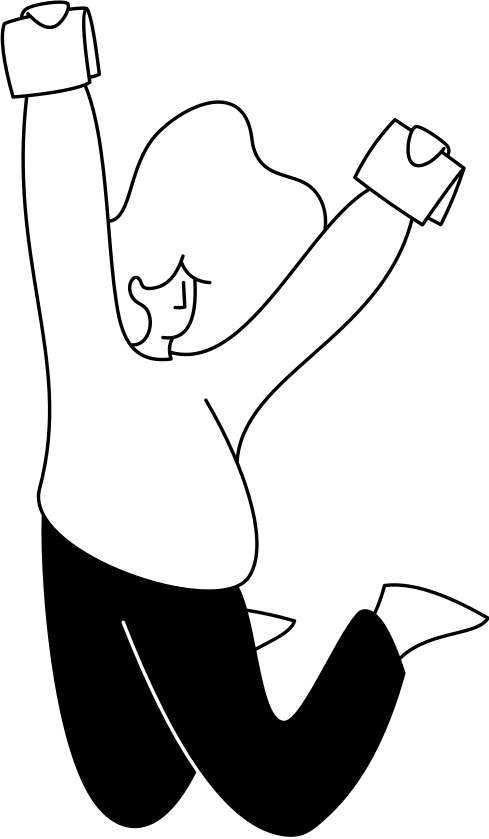 Thank you!
Office of Graduate Professional Development
profdev@purdue.edu
(765) 496-0475
ALL THINGS
PROF DEV
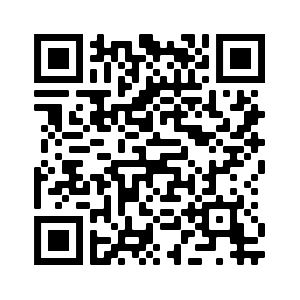 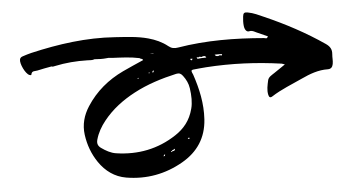 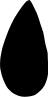